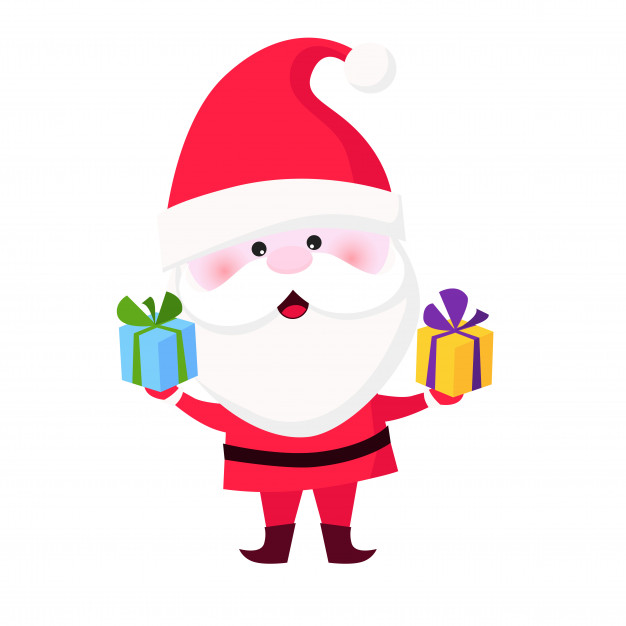 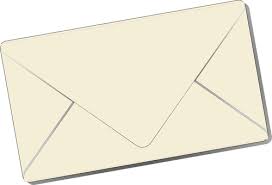 ta = nik